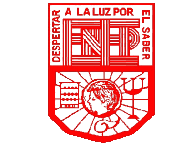 ESCUELA NORMAL DE EDUCACIÓN PREESCOLARDOCENTE: MARIA ELENA VILLARREAL MARQUEZALUMNA: SANDRA LUZ FLORES RODRIGUEZ
EVIDENCIA 
VIDEO
https://youtu.be/uHKaZNeyA6g